NAROVOSLOVNI DAN
Florjan Cukjati
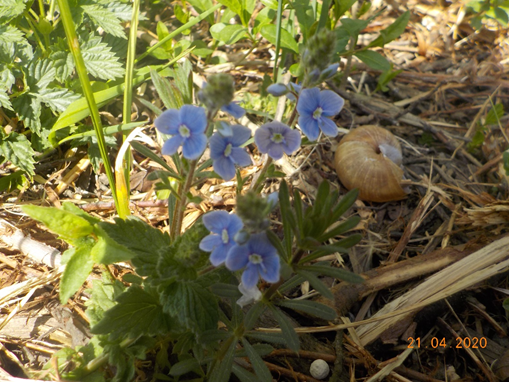 - Vrba- Bor- Grm- Roža- plevel
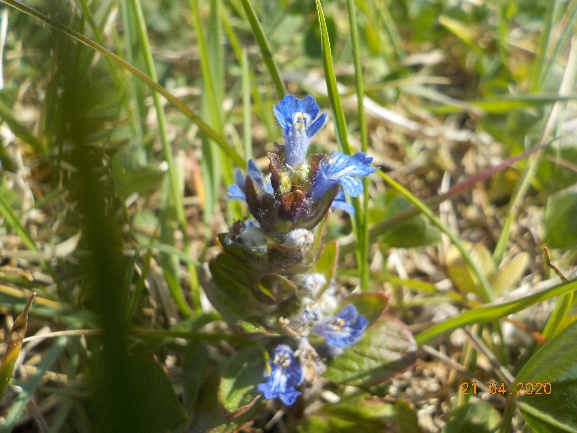 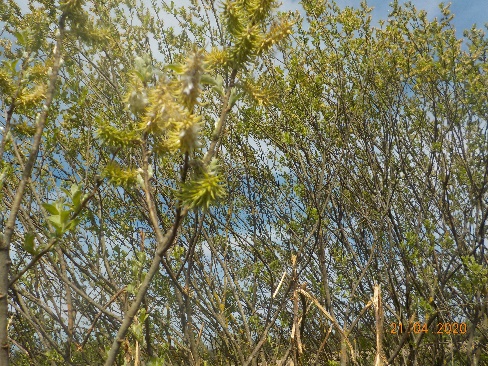 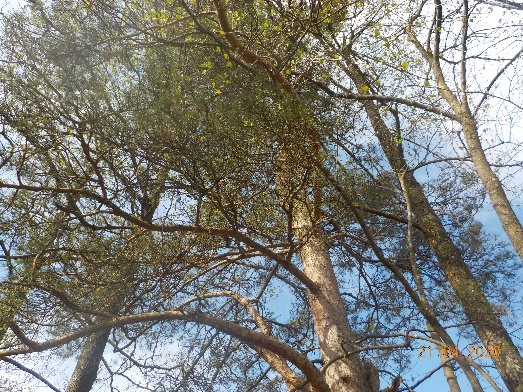 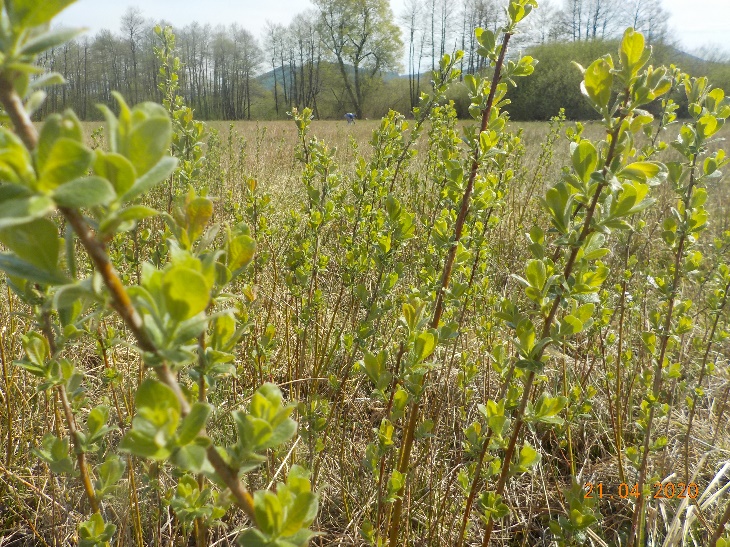 ŽIVALI
Zaradi vetrovnega dne nismo videli živali.

- ČEBELA